MRI OF THE KNEE: FILE  NOT TO 
                       BE MISSED
IRM DU GENOU : SIGNES À NE PAS MANQUER
M.Frikha*, A. Daghfou*s, H.Tayari*i, M.Maarouf*, M.Mbarek**
  L.Rezgui Marhoul*
Services d’imagerie médicale  et d’orthopédie
Centre de traumatologie et des grands brulés-Tunis
MK8
INTRODUCTION
IRM: examen de base dans l’exploration du genou traumatique et non traumatique vu:
Sa bonne résolution spatiale et en contraste,
Son caractère non invasif, non irradiant,
Etude multiplanaire

Le but de  notre  travail est de proposer  une approche diagnostique de la pathologie courante du genou à partir de sélection de dossiers didactiques
MATÉRIELS ET MÉTHODES
Sélection de dossiers didactiques  d’IRM du genou réalisée sur une machine 1,5Tesla  illustrant les pathologies les plus fréquentes.

Le protocole comprenait des séquences en densité de proton (DP)  avec suppression du signal de la graisse (Fat sat) dans les 3 plans et sagittale  T1 en écho de spin .
Des séquences T1 injectée et avec suppression du signal de la graisse 
ont été réalisées dans certains cas de genou non traumatique
CAS N°1
Homme, 45ans
 Notion de traumatisme du genou  droit il y a un an.
  Actuellement gonalgie droite et  dérobement
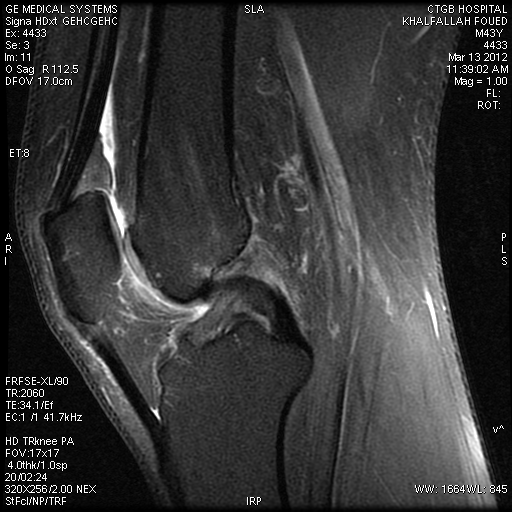 Sagittal DP
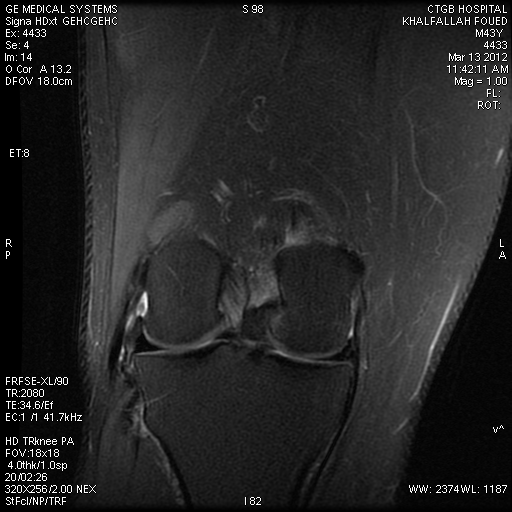 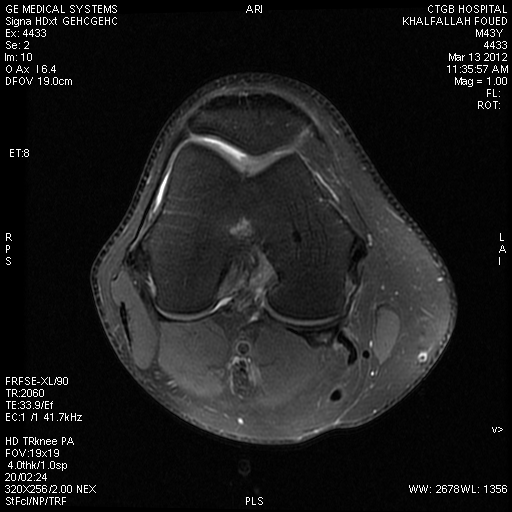 Axiale DP
Coronale DP
Quel est votre diagnostic?
CAS N°1
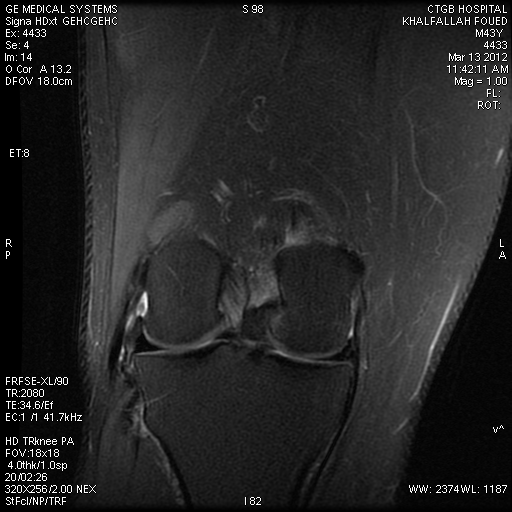 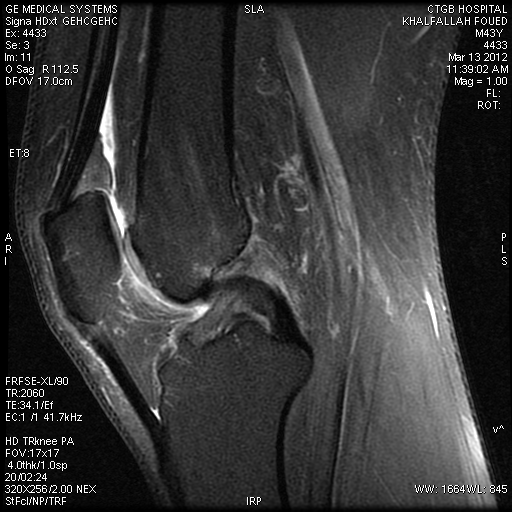 Absence de visualisation du ligament croisé antérieur (LCA) en rapport 
                               avec une rupture complète
Rupture du LCA
Le diagnostic de rupture du LCA en IRM repose sur des signes directs et indirects
Signes directs :    * Non visualisation du LCA
   * Visualisation de la zone de rupture 
   * Aspect en hypersignal sur les séquences T2
   * Anomalie d’orientation: horizantalisation  du LCA
Signes indirects  :
   * Contusions osseuses de la partie antérieure du condyle latéral 
      et la partie postérieure du plateau tibial externe.
   * Tiroir tibial antérieur > 7mm 
   * Anomalies d’orientation du LCP: verticalisation  du LCP
CAS N°2:
H, 27 ans
 Accident de la voie publique  avec choc direct sur le genou gauche
 Douleur, tuméfaction et limitation de la mobilité.
 RX genou F/P: pas de fracture
Sagittale DP
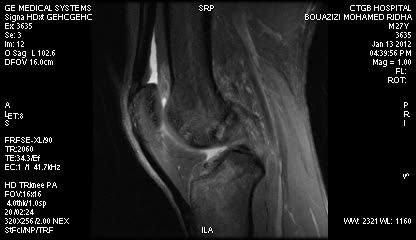 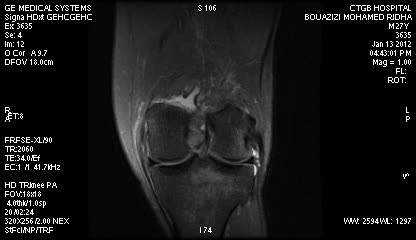 Coronale DP
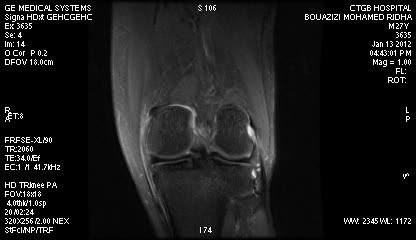 Coronale DP
Quel est votre diagnostic?
CAS N°2:
Absence de visualisation du LCP (      ) en rapport avec une rupture complète.
Hypersignal T2 du spongieux sous chondral du plateau tibial et du condyle fémoral externe en rapport avec des foyers de contusion osseux (       ).
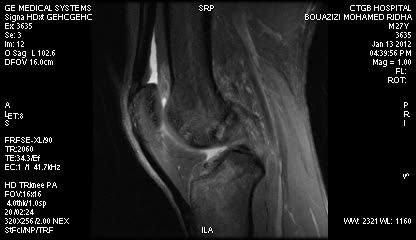 Rupture complète du LCP
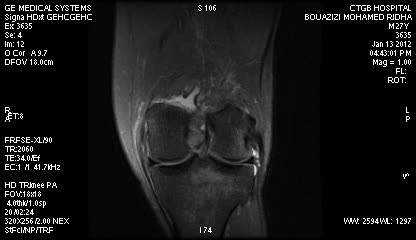 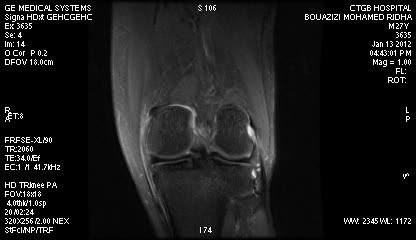 Rupture du LCP:
Le LCP est plus résistant que LCA .

Sa rupture aigue se voit dans  3 à20 % des entorses du genou lors d’ un traumatisme violent (mécanisme de tableau de bord lors d’un AVP.

Les  radiographies standard peuvent révéler une avulsion retro                spinale ou un  tiroir postérieur .

Signes de rupture  du LCP à l’ IRM:
    Interruption des bords du LCP 
    discontinuité complète des fibres
    des lésions associées à savoir une contusion osseuse , une 
    lésion méniscale ou une  lésion LCA (30-65 %)
CAS N°3
H, 31 ans
Entorse du genou gauche datant de 1 mois.
Douleur du compartiment interne.
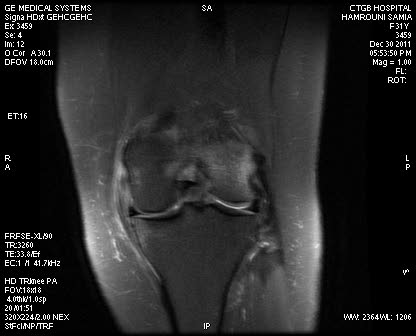 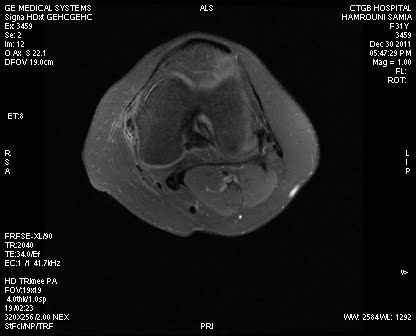 Axiale DP
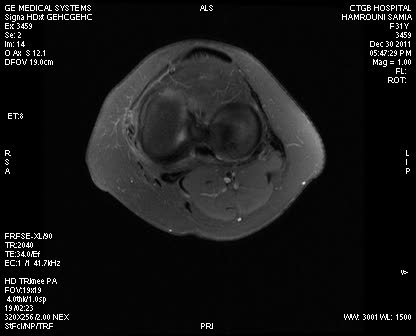 Axiale DP
Coronale DP
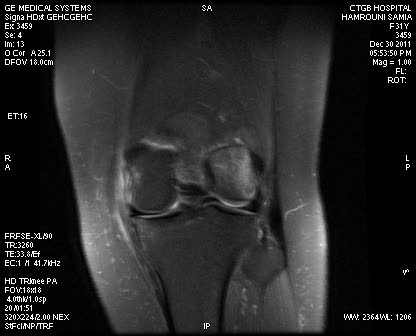 Coronale DP
Quel est votre diagnostic?
CAS N°3
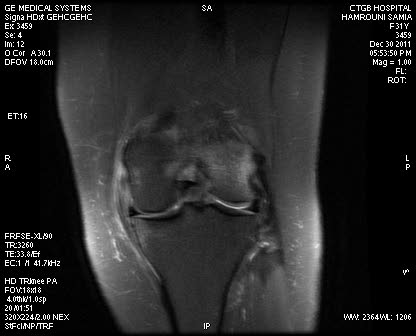 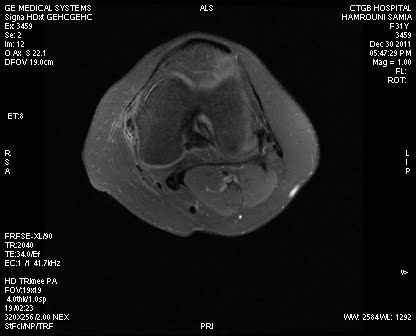 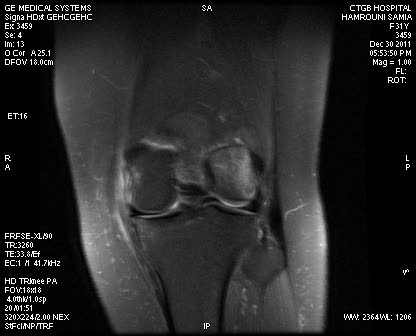 Hypersignal  du ligament collatéral interne (LLI) et des parties molles adjacentes (        )  en Rapport avec une entorse du LLI

Hypersignal du condyle fémoral externe en rapport avec de la contusion osseuse
Entorse du LLI
ENTORSE DES LIGAMENTS COLLATÉRAUX
L’atteinte  du ligament collatéral médial est la plus fréquente
  
Entorse en valgus, genou fléchi . 

Rupture du LCA et œdème osseux fréquemment associée

En  IRM, on distingue 3 stades selon la classification de Schweitzer:
   *Stade I : infiltration des parties molles sous cutanées avec un
     aspect continu, fin et hypo-intense du ligament collatéral médial.
   *Stade II :  rupture partielle du ligament collatéral médial se 
      traduisant par un hyper-signal interne de ce dernier.
   *Stade III : rupture complète du ligament collatéral médial .
CAS N°4
F, 45 ans 
Chute dans les escaliers
Genou droit tuméfié avec déficit de l’extension
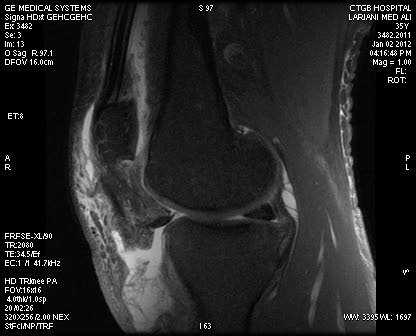 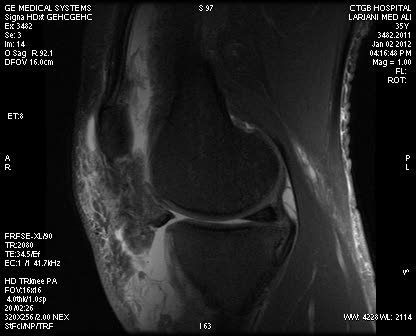 Sagittale DP
Sagittale DP
Quel est votre diagnostic?
CAS N°4
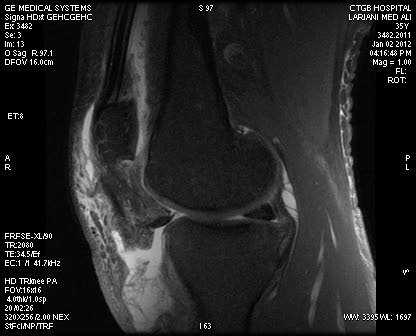 Rupture totale du tendon rotulien  (         )



Infiltration des parties molles adjacentes
RUPTURE DU TENDON ROTULIEN
La rupture du tendon rotulien peut être aigue ou chronique

 Elle touche essentiellement l’homme âgé de moins de 40 ans , aux antécédents de micro-traumatismes  répétés, de     tendinopathie, d’ injection de corticoïdes et de la chirurgie du genou .

L’ IRM s’ avère  non nécessaire dans les rupture fraiches ou le
  diagnostic se fait à l’échographie. 

 L’ IRM montre une infiltration des parties molles sous   cutanées ou et une rupture de la continuité du tendon rotulien.
CAS N° 5
H, 25ans
ATCD d’entorse du genou gauche
Douleur en regard du compartiment externe et dérobement
Sagittale DP
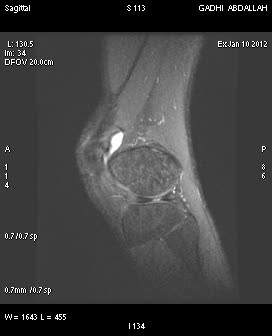 Coronale DP
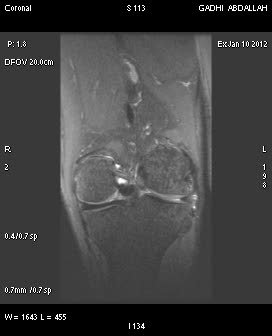 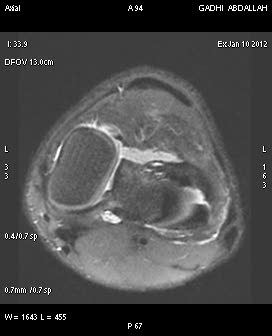 Axiale DP
Quel est votre diagnostic?
CAS N° 5
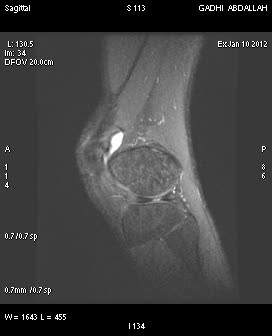 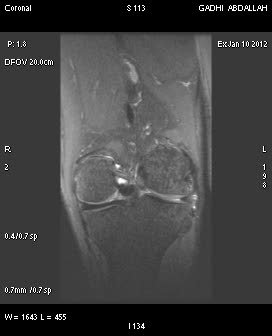 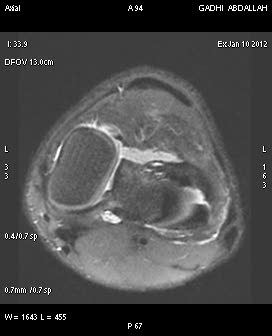 Amputation du bord libre  et fente verticale (       ) du segment moyen en rapport avec une fissure radiaire
CAS N° 6
Age : 51 ans
  Traumatisme direct du genou  datant de 1 an.
   Douleur  du compartiment interne et notion de blocage.
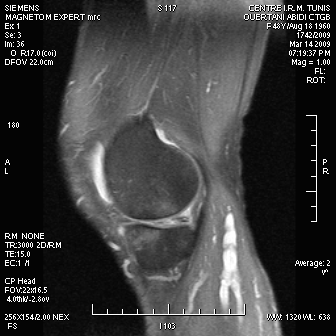 Sagittale DP
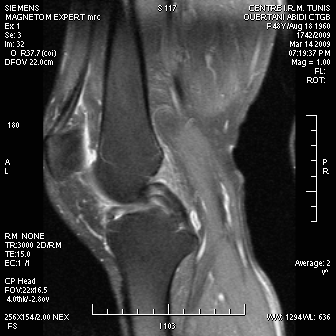 Sagittale DP
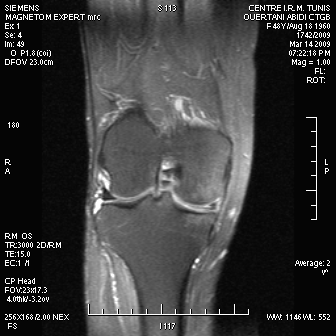 Coronale DP
Quel est votre diagnostic?
CAS N° 6
Amputation du bord libre de la corne postérieure du ménisque
 interne (     )  avec aspect de double LCP (    )  et 
fragment méniscal luxé dans l’échancrure intercondylaire (     ) en 
rapport avec une lésion méniscale en anse de seau
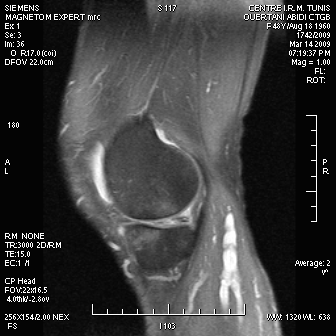 Sagittale DP
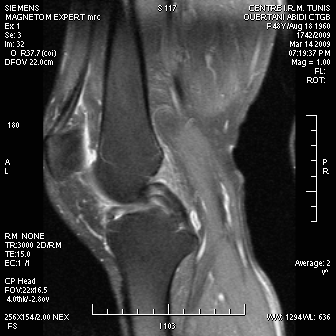 Sagittale DP
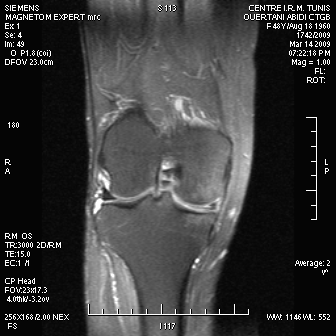 Coronale DP
LÉSIONS MÉNISCALES
L’IRM constitue l’ examen de choix pour l’étude des ménisques
Les lésions entraînent des modifications biochimiques du ménisque créant un hypersignal T2.
Fissure radiaire 
   *Fente verticale orientée perpendiculairement au grand axe
     du ménisque et au plateau tibial.
   *Origine  post traumatique  ou dégénérative 
   * Elle se traduit à l’IRM par:
             Signe de la fente en marche : hypersignal hydrique se
             déplaçant sur les coupes successives.
             Signe du ménisque fantôme
Lésion en anse de seau
   *Essentiellement chez le sujet jeune suite à un traumatisme.
   *Atteint le ménisque interne le plus souvent .
   *Peut s’associer à une lésion   du LCA
   *Signes à l’IRM
          -fragment méniscal intercondylien dans le plan coronal.
          -aspect de  double ligament croisé postérieur dans le 
           plan sagittal.
          - aspect de  mégacorne antérieure ou double corne 
            antérieure.
CAS N° 7
Garçon,13 ans
 douleur du genou droit avec syndrome méniscal externe
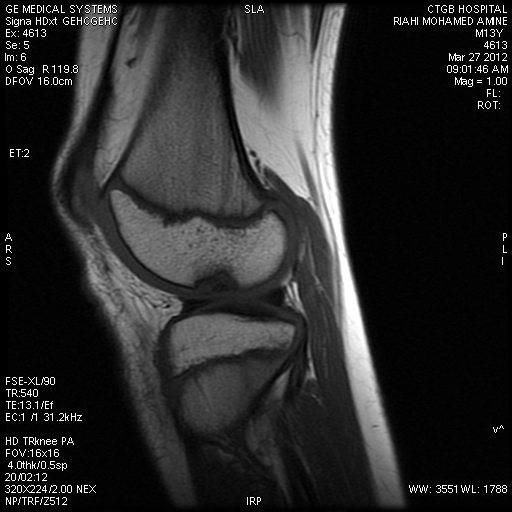 Sagittale T1
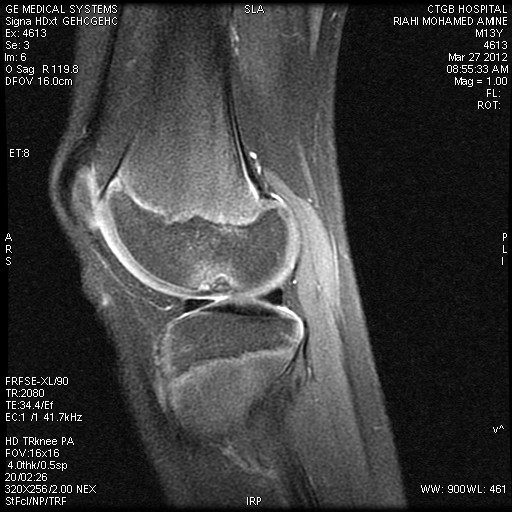 Sagittale DP
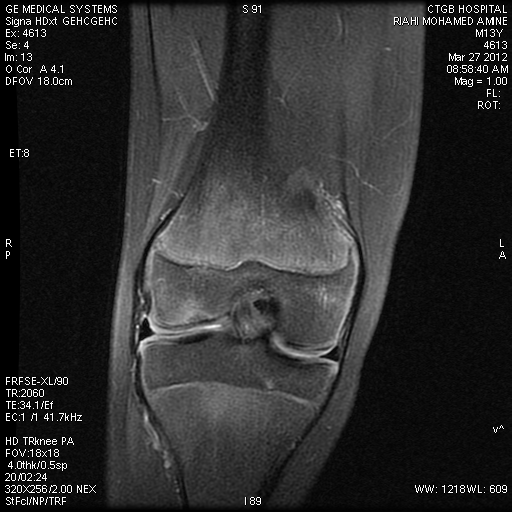 Coronale DP
CAS N° 7
Lésion d’ostéochondrite du condyle fémoral externe (      ) limitée en périphérie par un liseré en hyposignal T1, hypersignal T2.
Absence de corps étranger intra-articulaire.

                          Lésion d’ostéochondrite stable
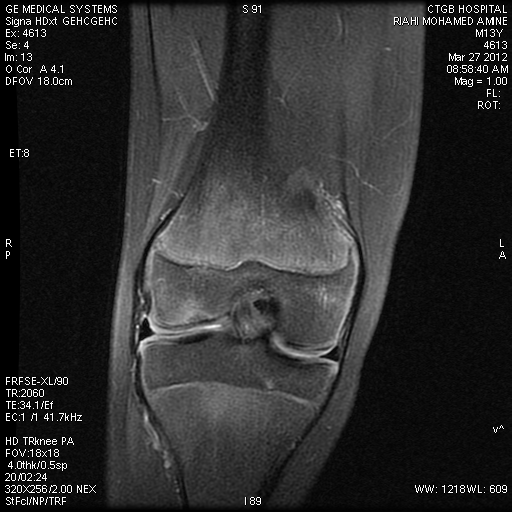 Sagittale T1
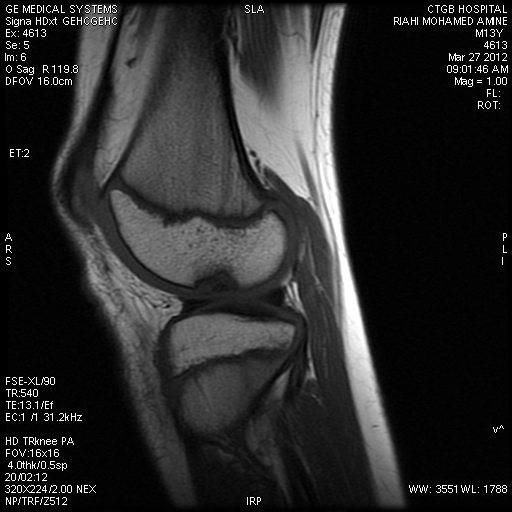 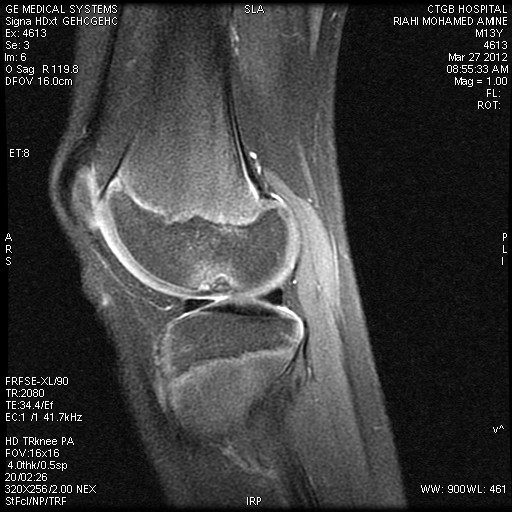 Sagittale DP
Coronale DP
CAS N° 8
H,  22 ans
Douleur du genou droit avec blocage
Radio standard : sans particularité
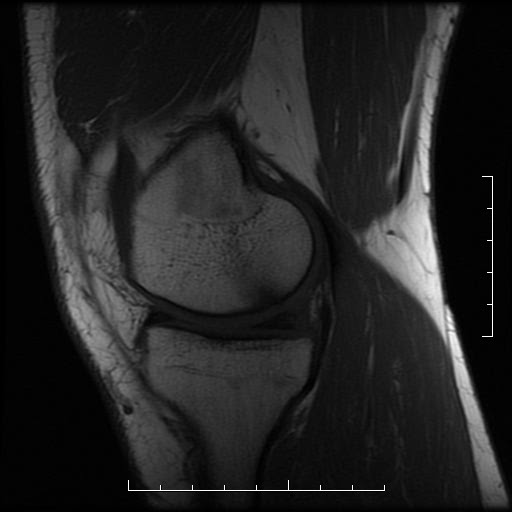 Sagittale T1
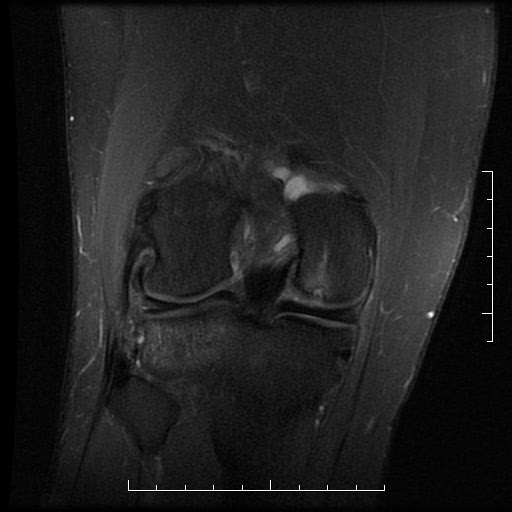 Coronale DP
Sagittale DP
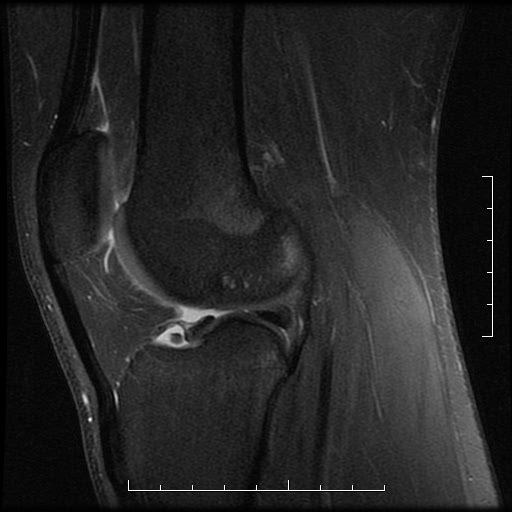 CAS N° 8
Lésion d’ostéochondrite du condyle fémoral externe (      ) limitée en périphérie par un liseré en hyposignal T1/ T2 avec niche vide et un petit corps étranger intra-articulaire (   )

                          Lésion d’ostéochondrite  instable
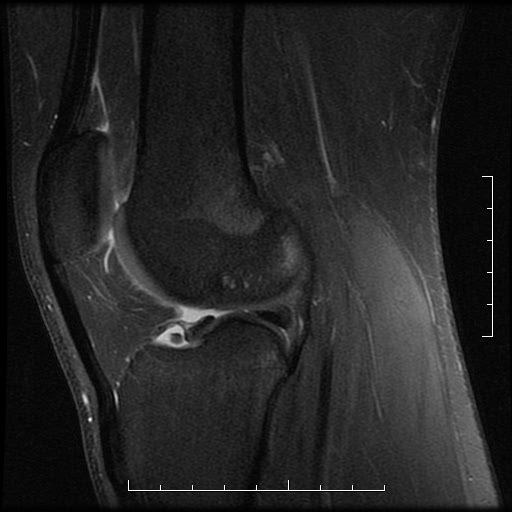 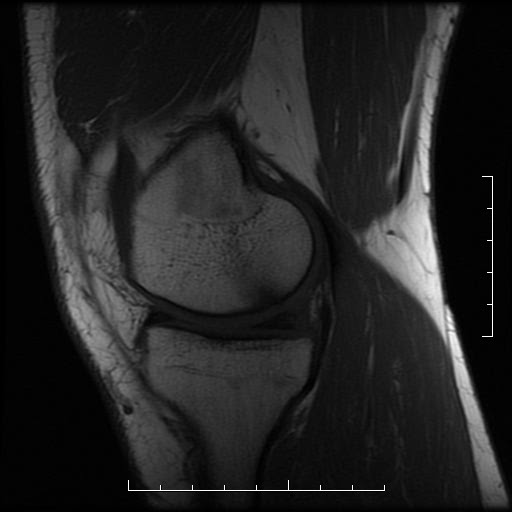 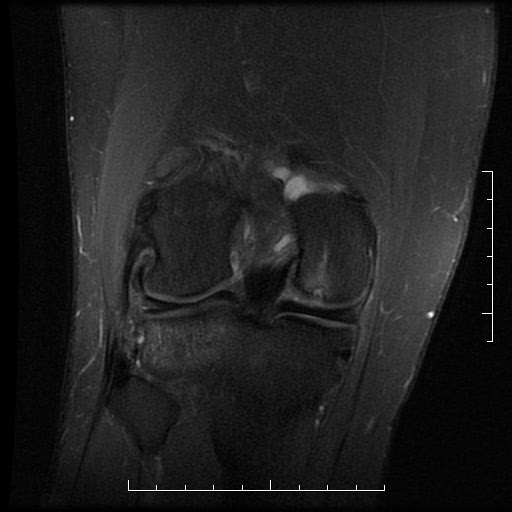 OSTÉOCHONDRITE DISSÉQUANTE
L’ostéochondrite correspond  à une altération localisée de la
  trophicité du tissu osseux épiphysaire et du cartilage articulaire
   en regard pouvant aller, en l’absence de cicatrisation, vers la 
   nécrose et la libération d’un fragment ostéochondral.

 Atteint fréquemment le sujet jeune.

 L’ IRM constitue l’examen de référence pour le diagnostic, 
   la caractérisation et le bilan pré-thérapeutique .
OSTÉOCHONDRITE DISSÉQUANTE
Elle permet de décrire 5 signes
      * Le revêtement cartilagineux surfacique.
      * Le fragment ostéochondral.
      * L’interface fragment-niche qui constitue un  facteur péjoratif
         si elle est microkystique.
      * Le  fond de la niche.
     * Le spongieux épiphysaire

L’IRM  permet aussi l’analyse de la vitalité du fragment sur les séquences  T1  injectés en étudiant le signal du fragment par rapport à l’os epiphysaire sain.
CAS N° 9
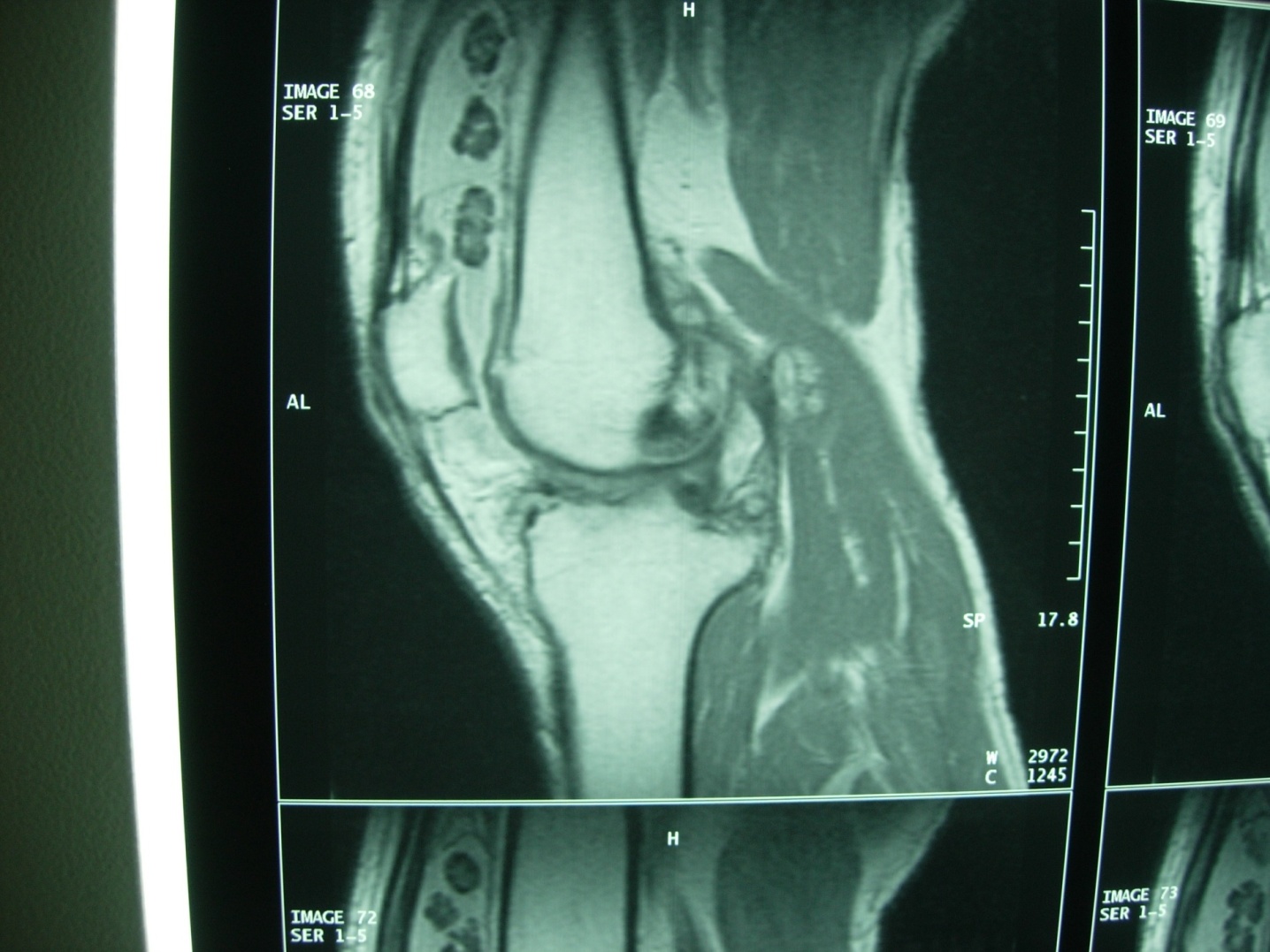 H, 42ans
Gonalgie gauche
Rx genou F/P: multiples calcifications péri-articulaire
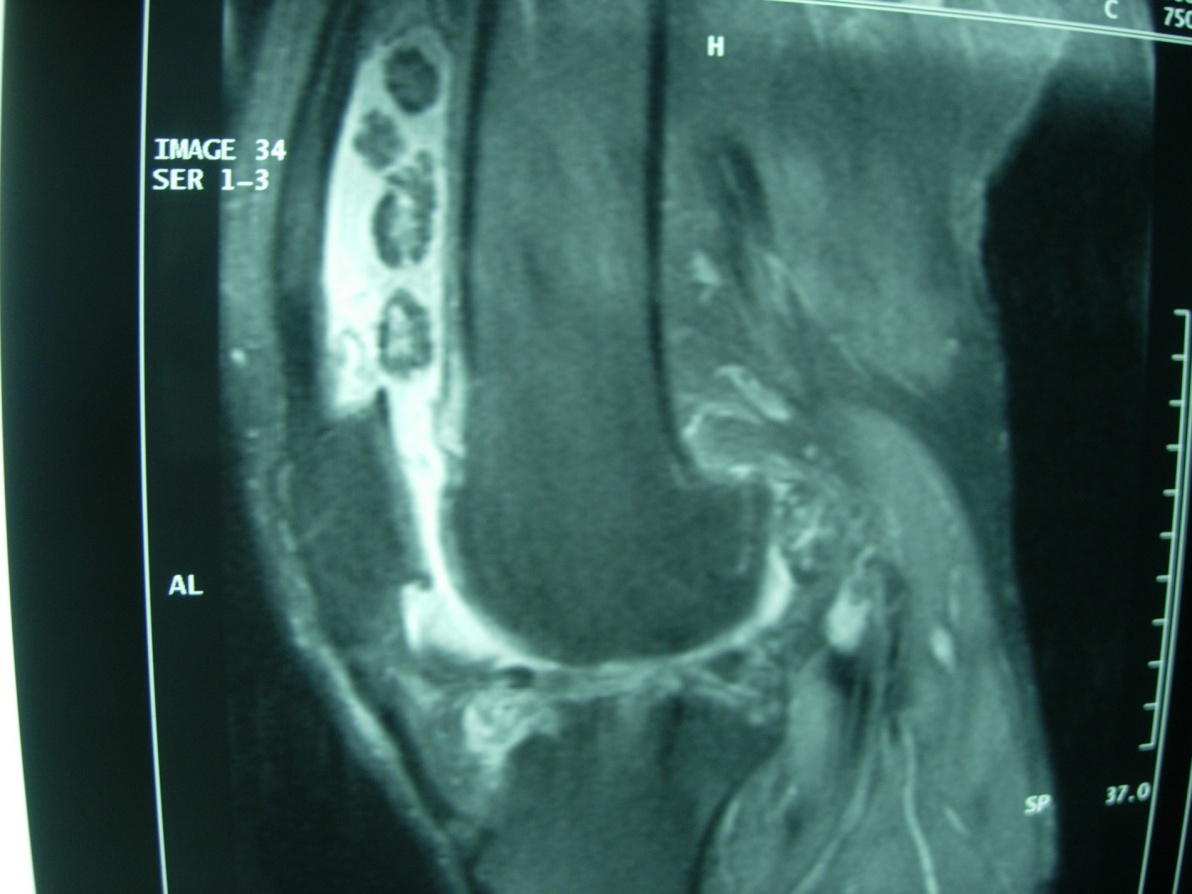 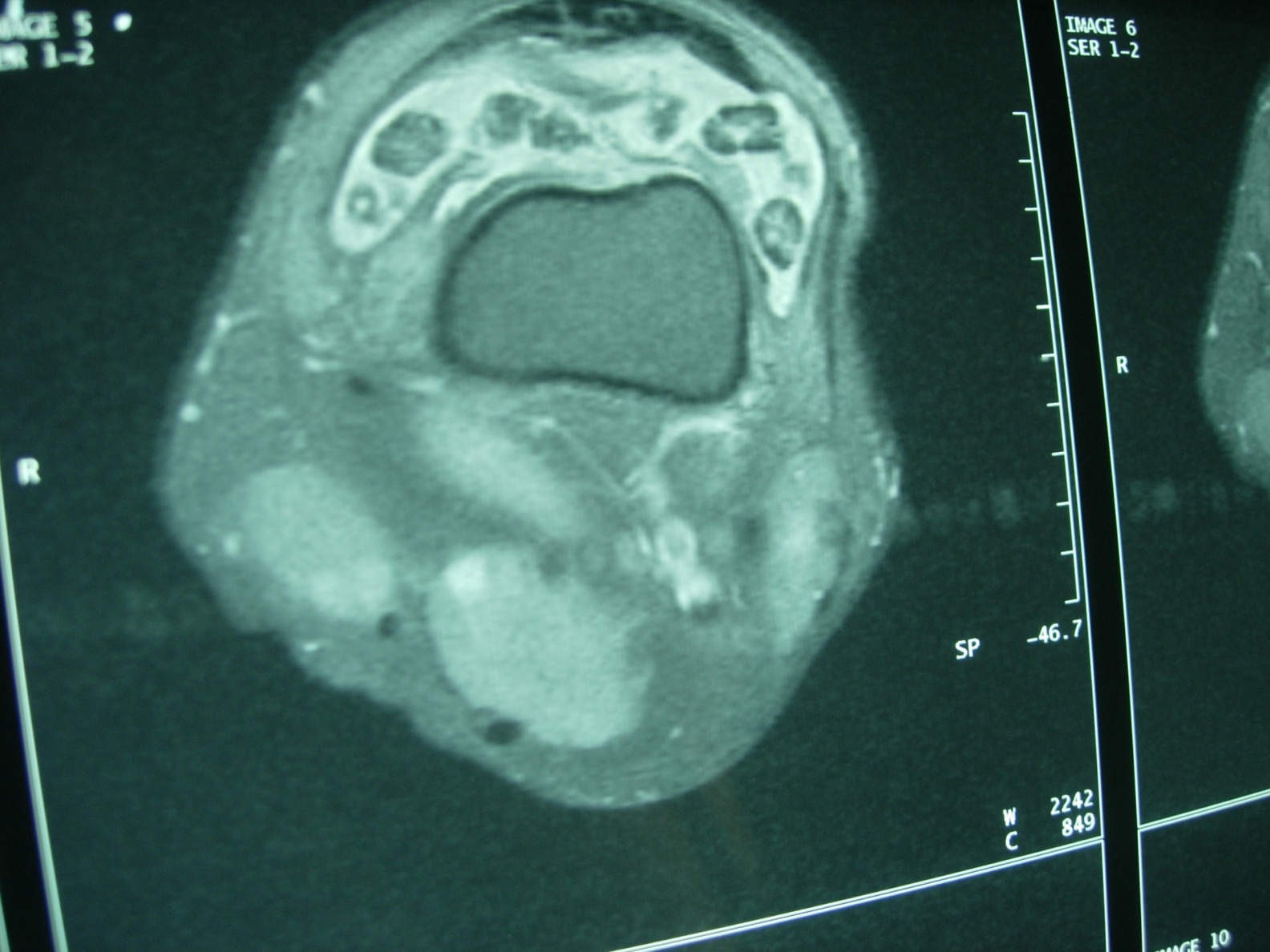 Sagittale T1
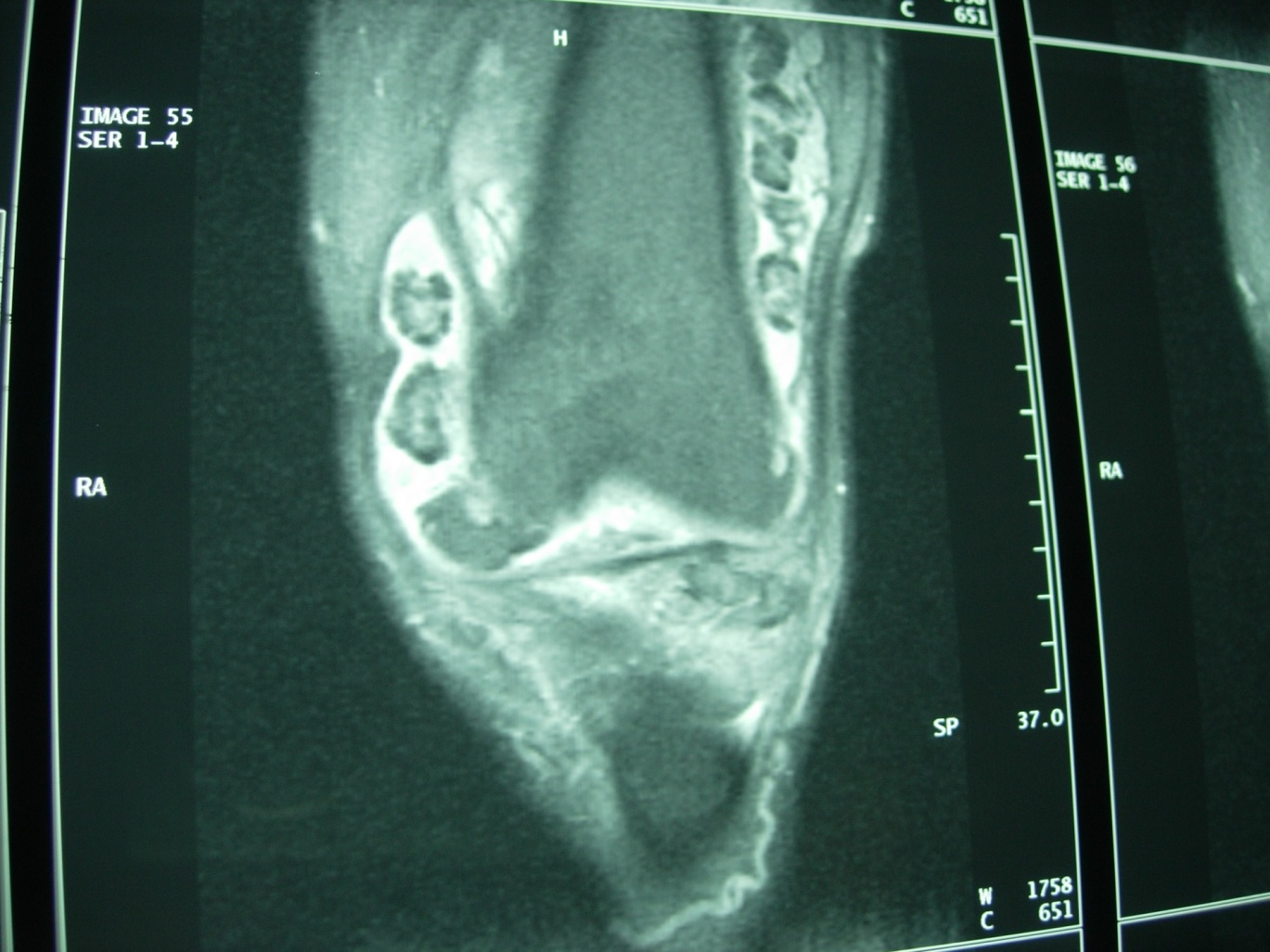 Axiale DP FS
Sagittale DP
Quel est votre diagnostic?
Coronale DP
CAS N° 9
Innombrables nodules ossifiés du cul de sac quadricipital et du creux poplité  de taille variable présentant un hypersignal central et  un hyposignal périphérique  en rapport avec des ostéochondromes
Ostéochondromatose primitive
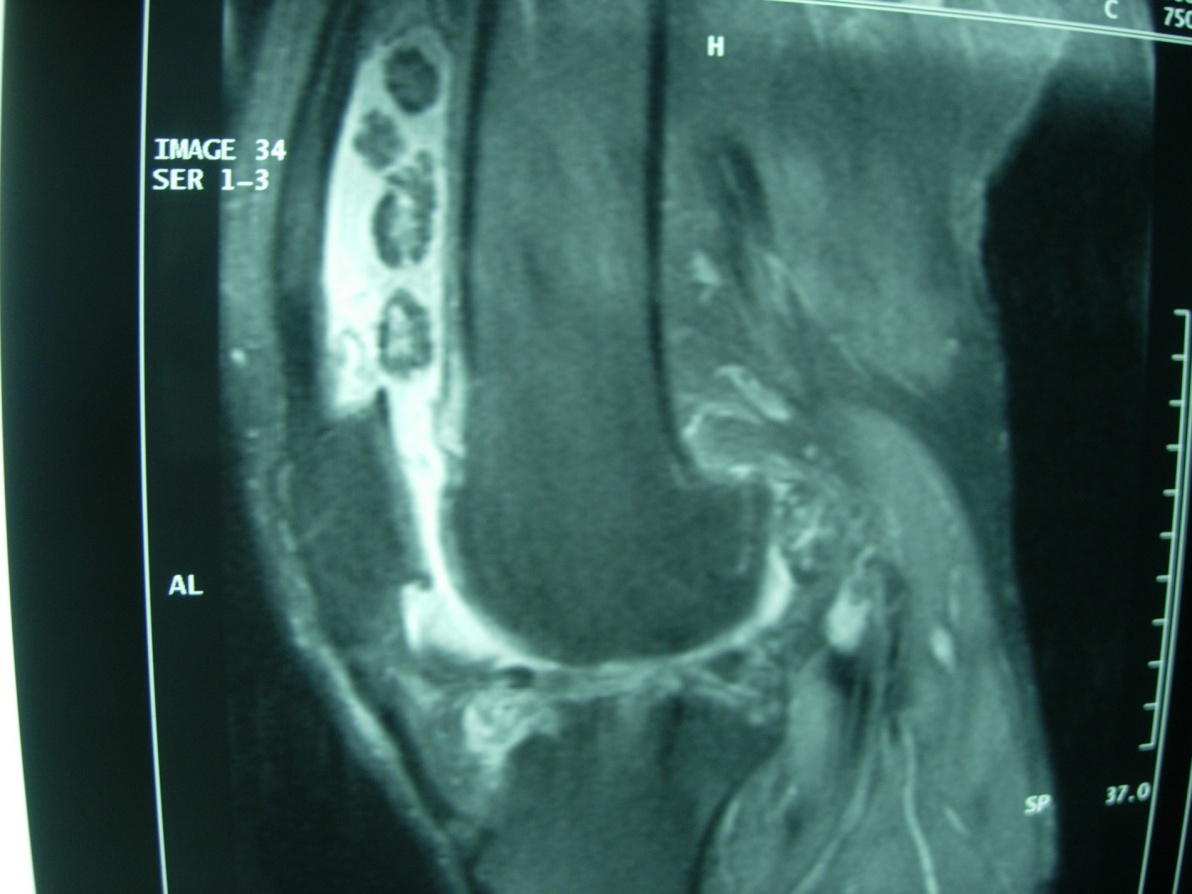 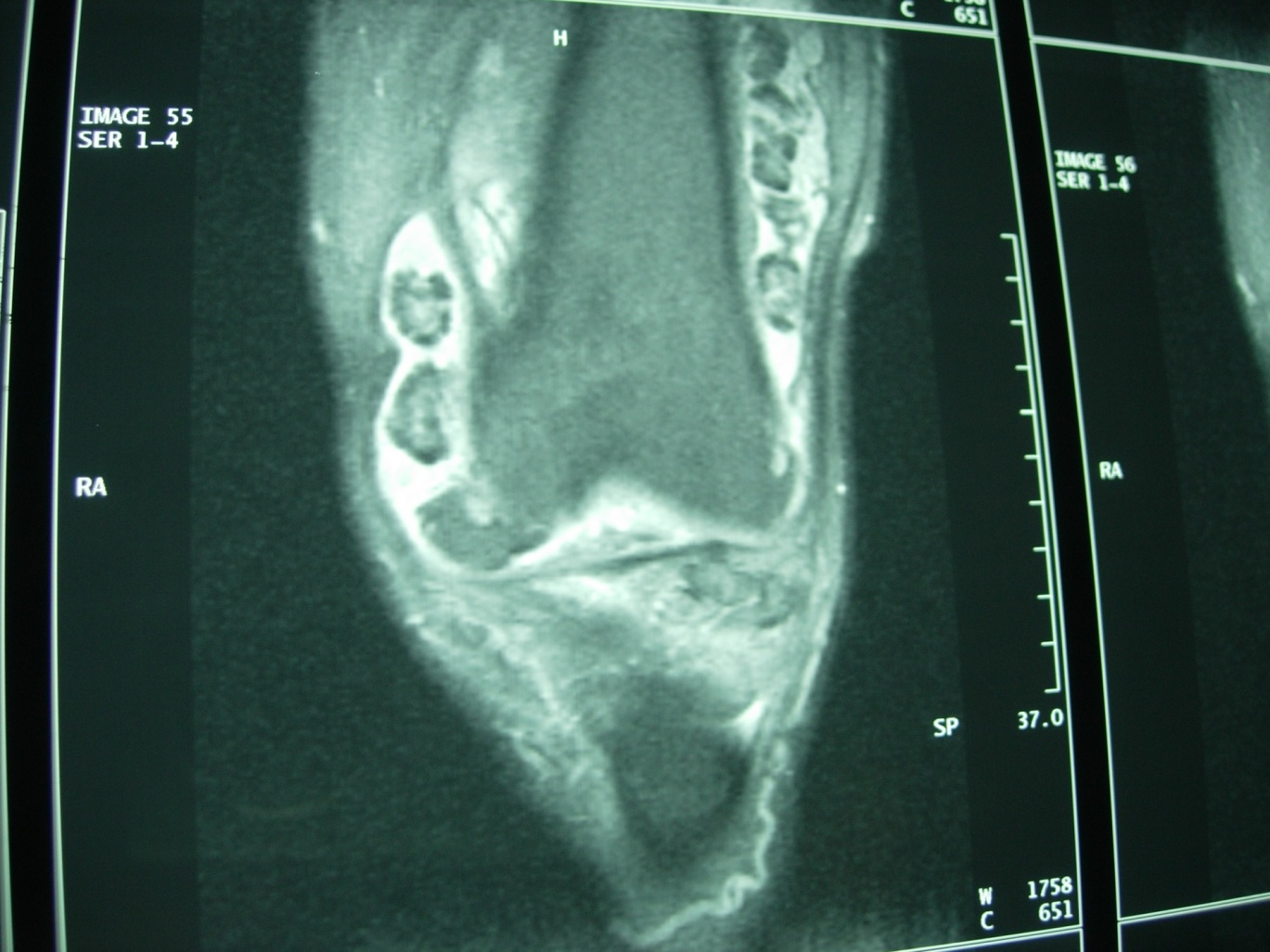 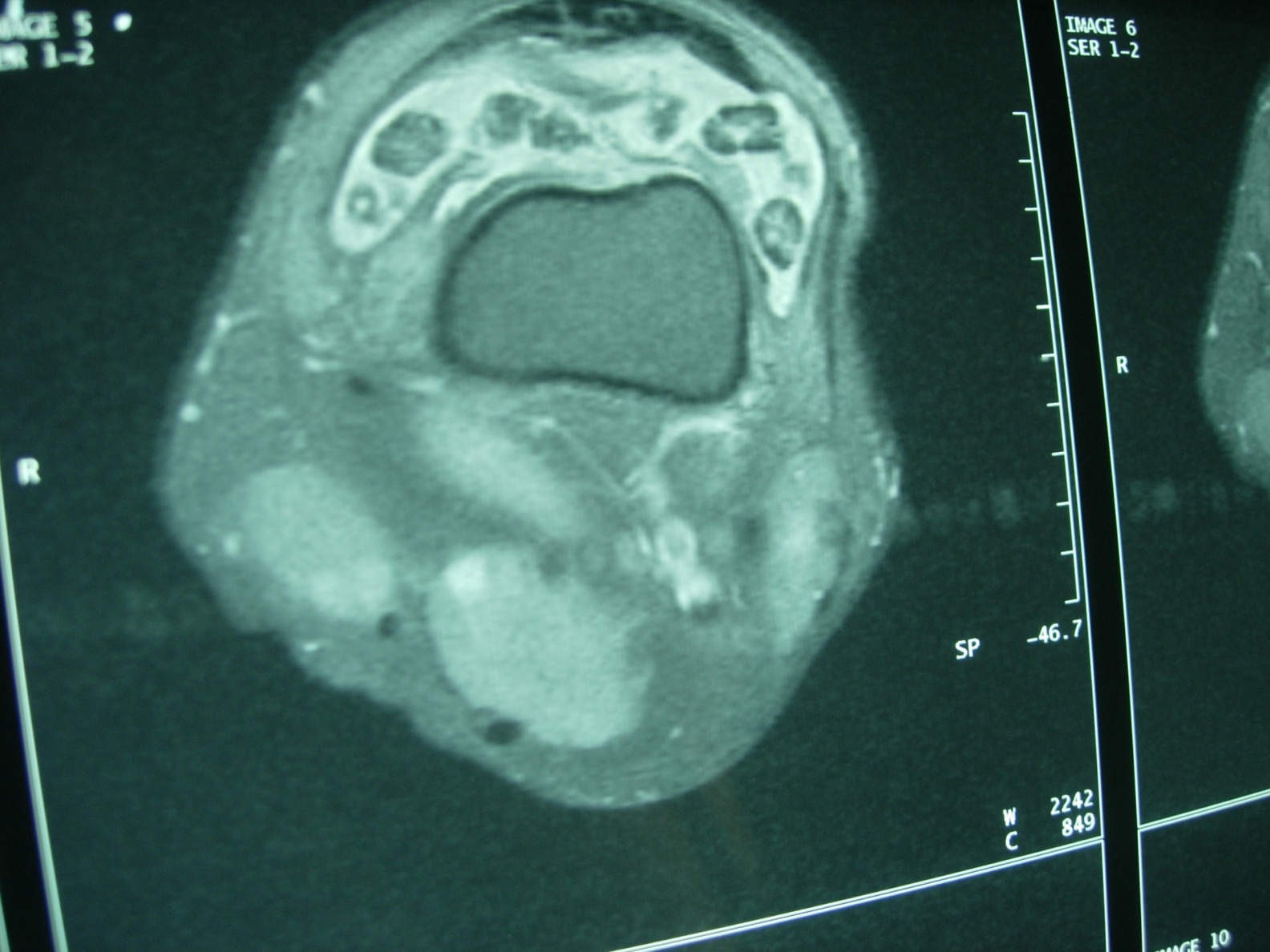 OSTÉOCHONDROMATOSE
Prolifération synoviale bénigne associée à un processus de métaplasie, aboutissant à la formation de nodules cartilagineux dans la synovie. 

Ces fragments peuvent se calcifier, voire même s'ossifier et se détacher dans la cavité articulaire. Leurs tailles varient de quelques mm à cm. 

 Le genou est l'articulation la plus fréquemment atteinte

Elle peut être primaire ou secondaire.

L’IRM permet un bilan lésionnel précis
Aspect IRM:
Les fragments purement cartilagineux ont un signal proche de celui du liquide, hypointense en T1 et hyperintense en T2. 

Les fragments calcifiés ont un signal hypointense en T1 et T2. 

Les fragments ossifiés ont un aspect similaire à celui de l'os et de la graisse est visible à l'intérieur du fragment. 

La présence d'un épanchement intraarticulaire peut aider dans la détection des corps ostéocartilagineux.
CAS N°9
F, 14ans
Douleurs du genou droit évoluant depuis 4 mois sans notion de traumatisme
Echographie: épanchement intra-articulaire de moyenne abondance avec épaississement nodulaire de la synoviale
Ax  DP FS
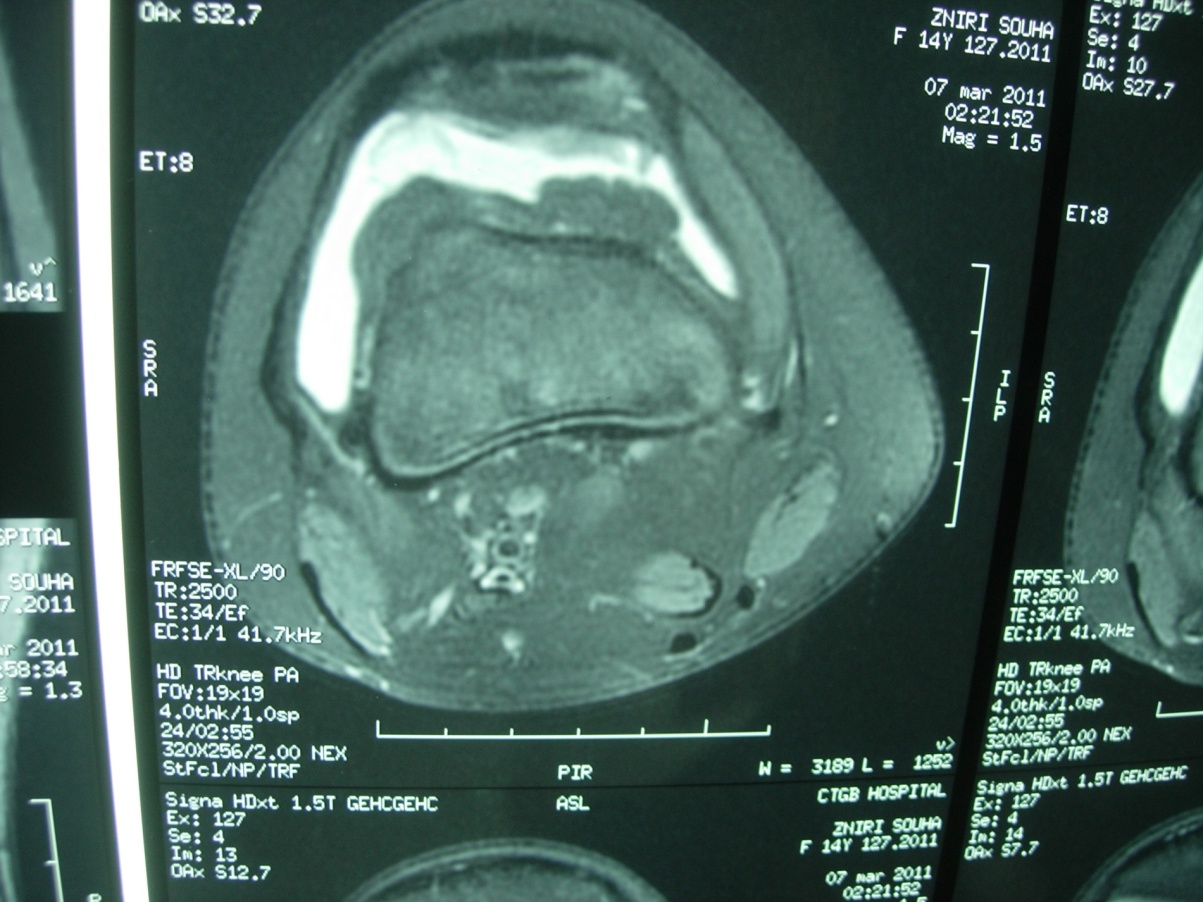 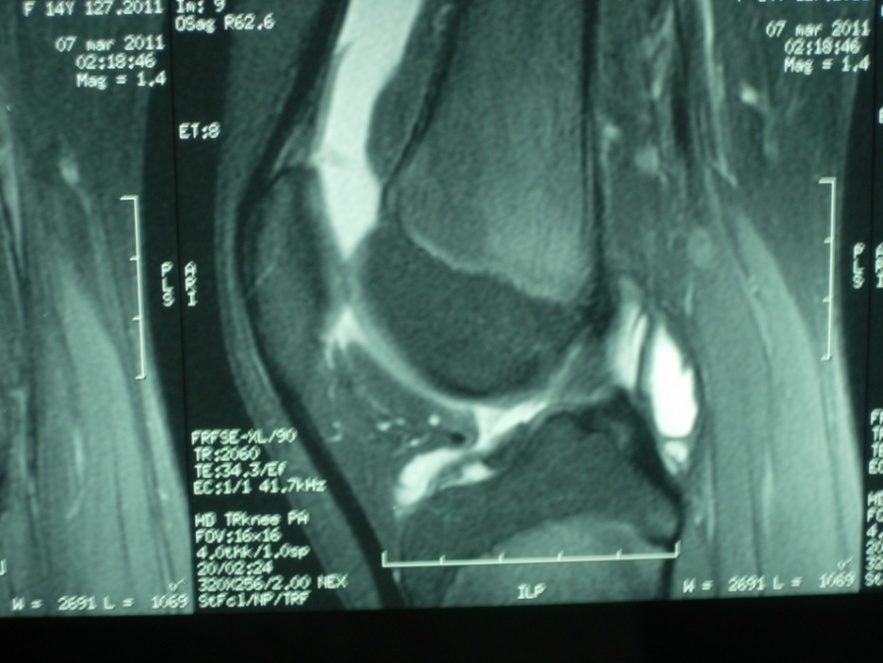 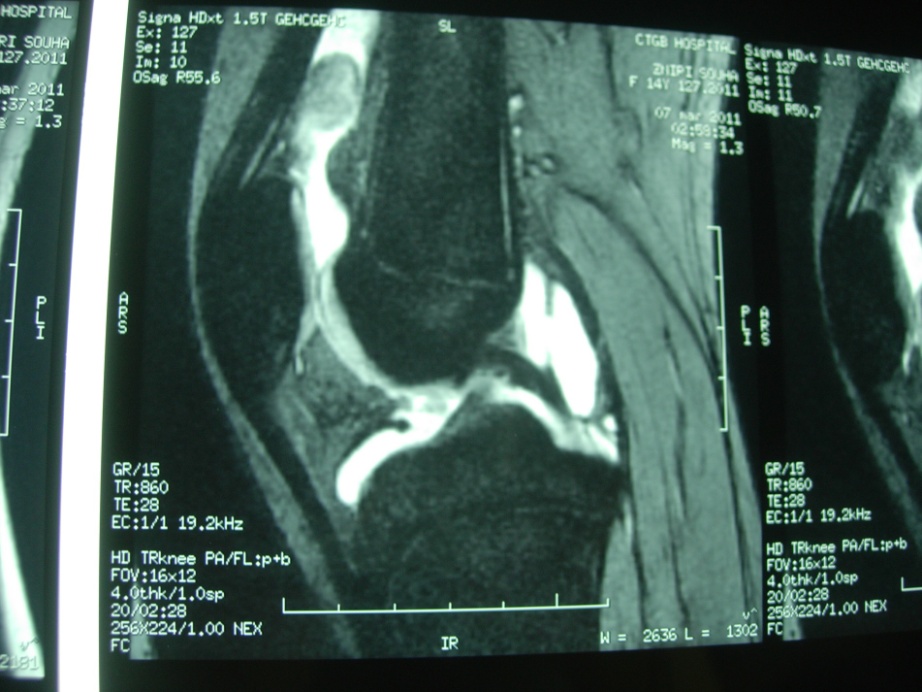 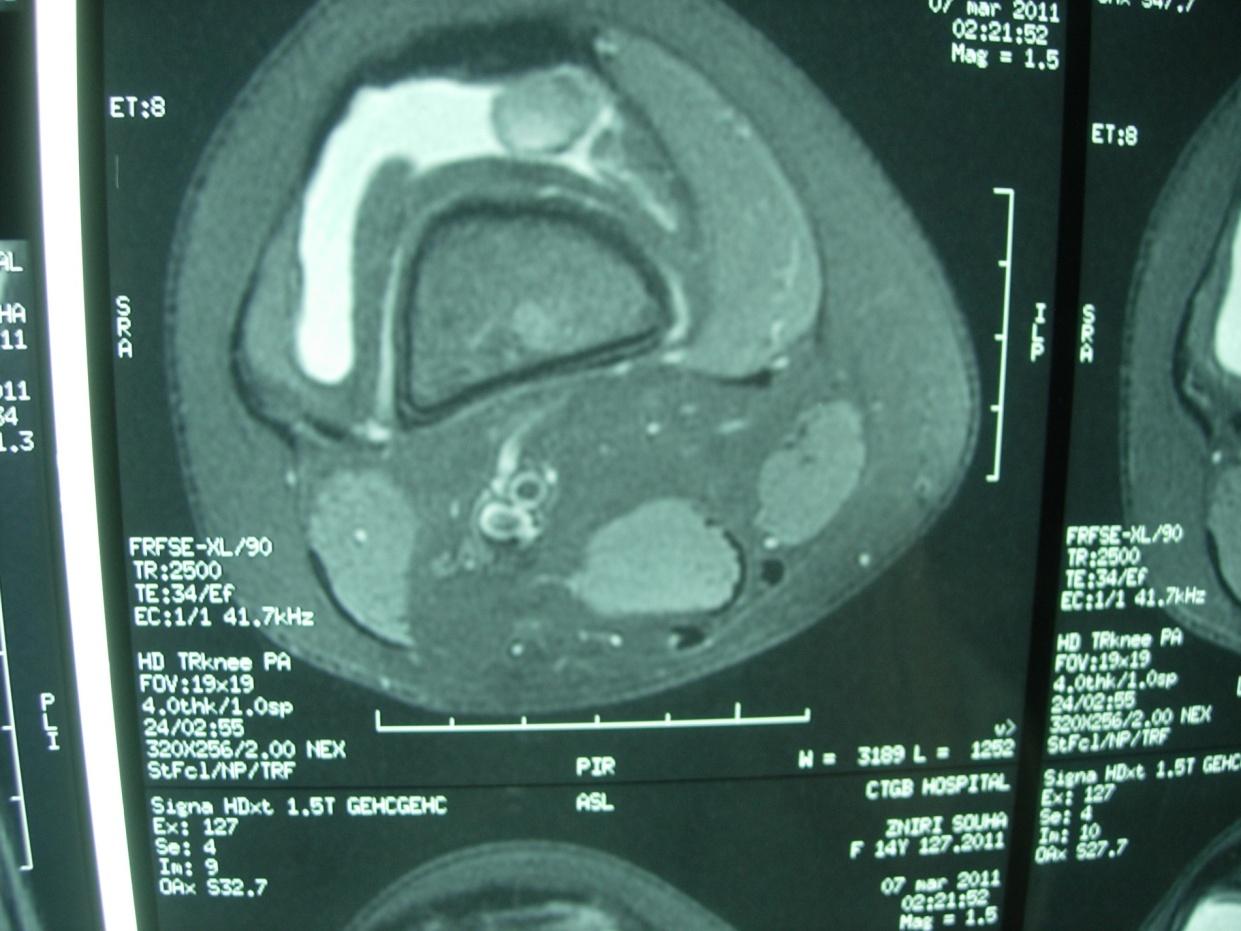 Ax  DP FS
Sag DP FS
Sag T2*
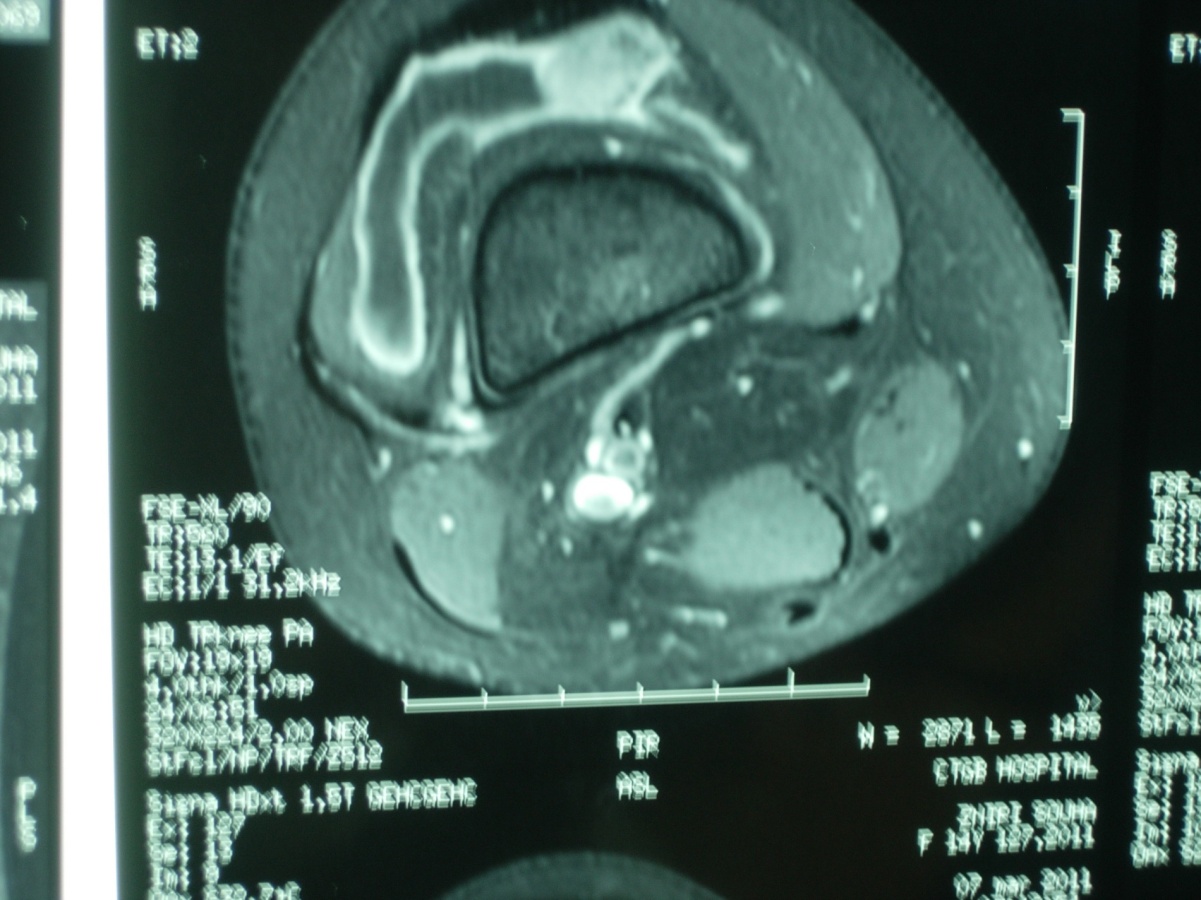 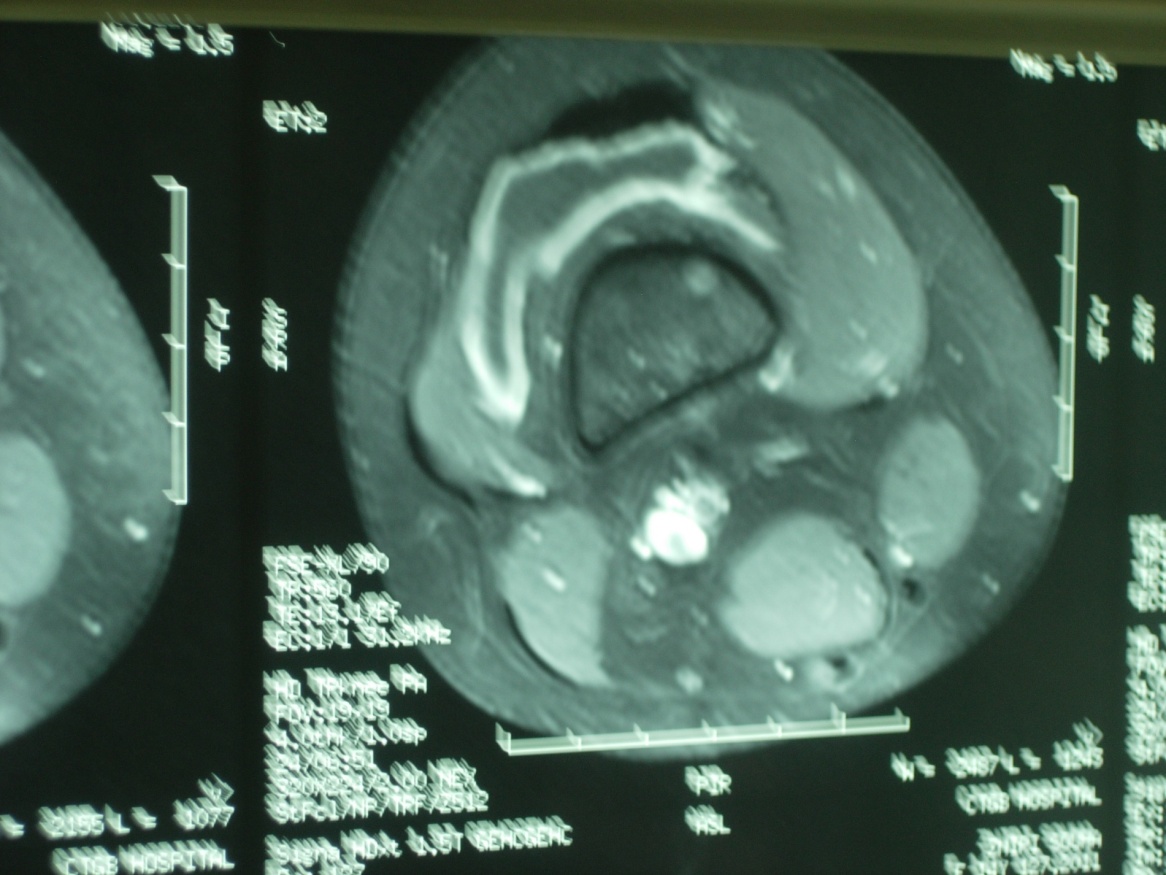 Quel est votre diagnostic?
Ax  T1 FS gado
Ax  T1 FS gado
CAS N°9
Epaississement nodulaire  irrégulier de la synoviale rehaussé après injection de gadolinium avec dépôt d’hémosidérine sur les séquences T2*
Epanchement intra-articulaire de moyenne abondance
Ax  DP FS
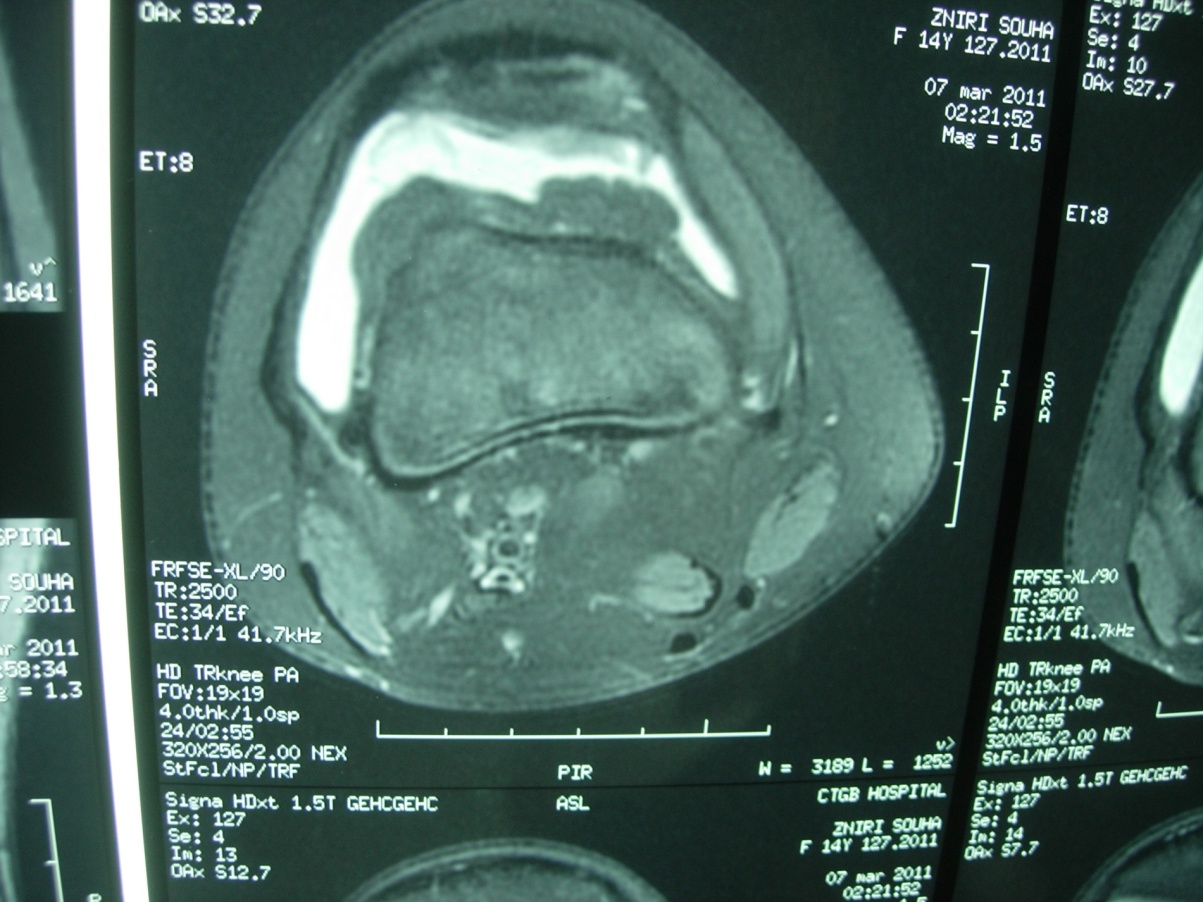 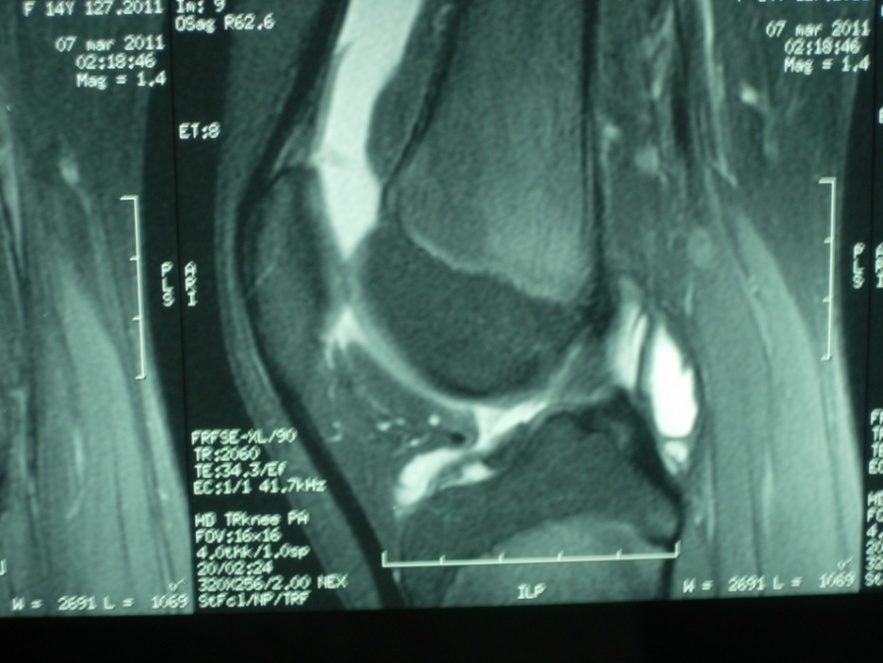 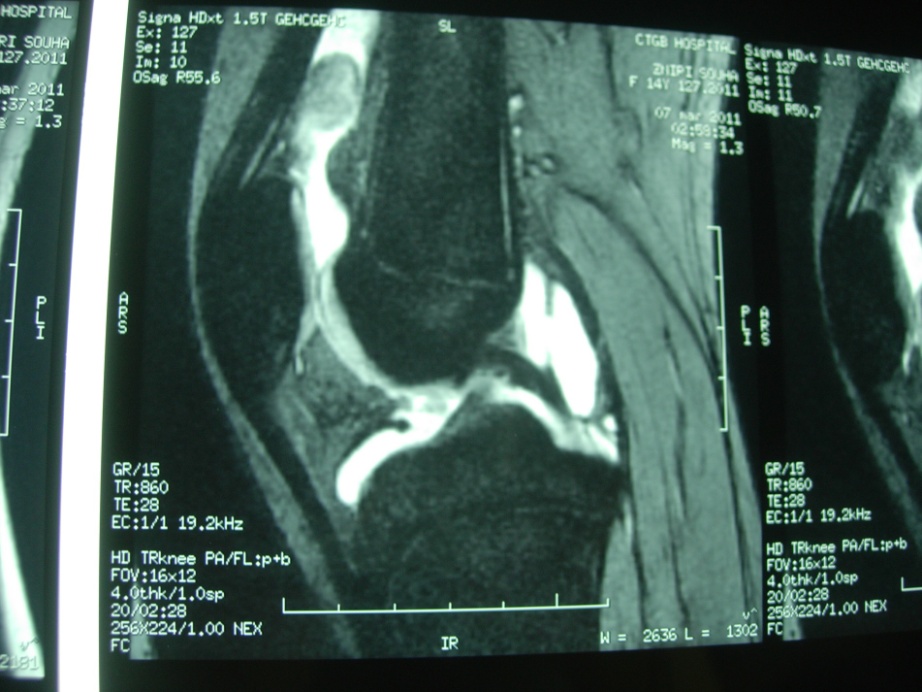 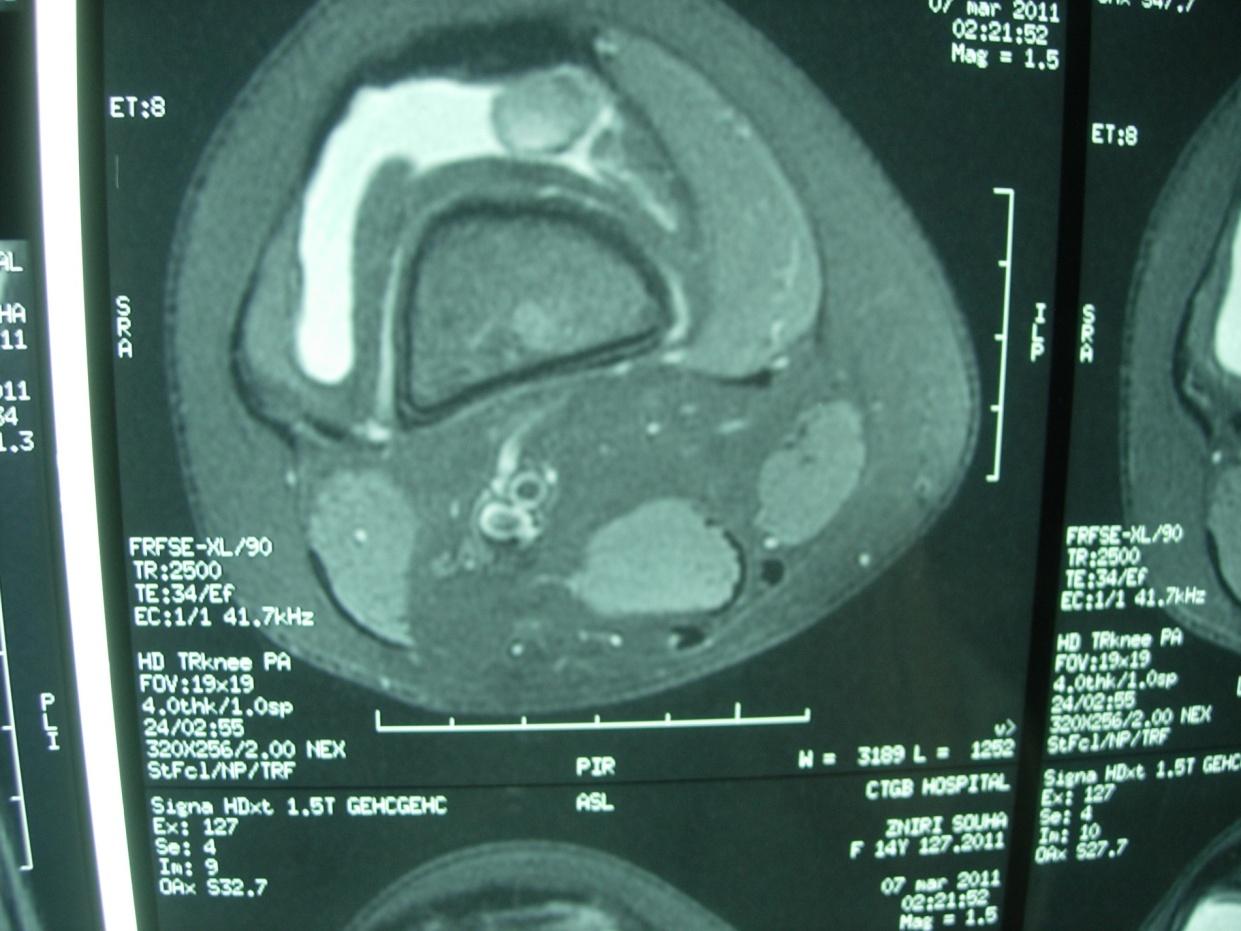 Ax  DP FS
Sag DP FS
Sag T2*
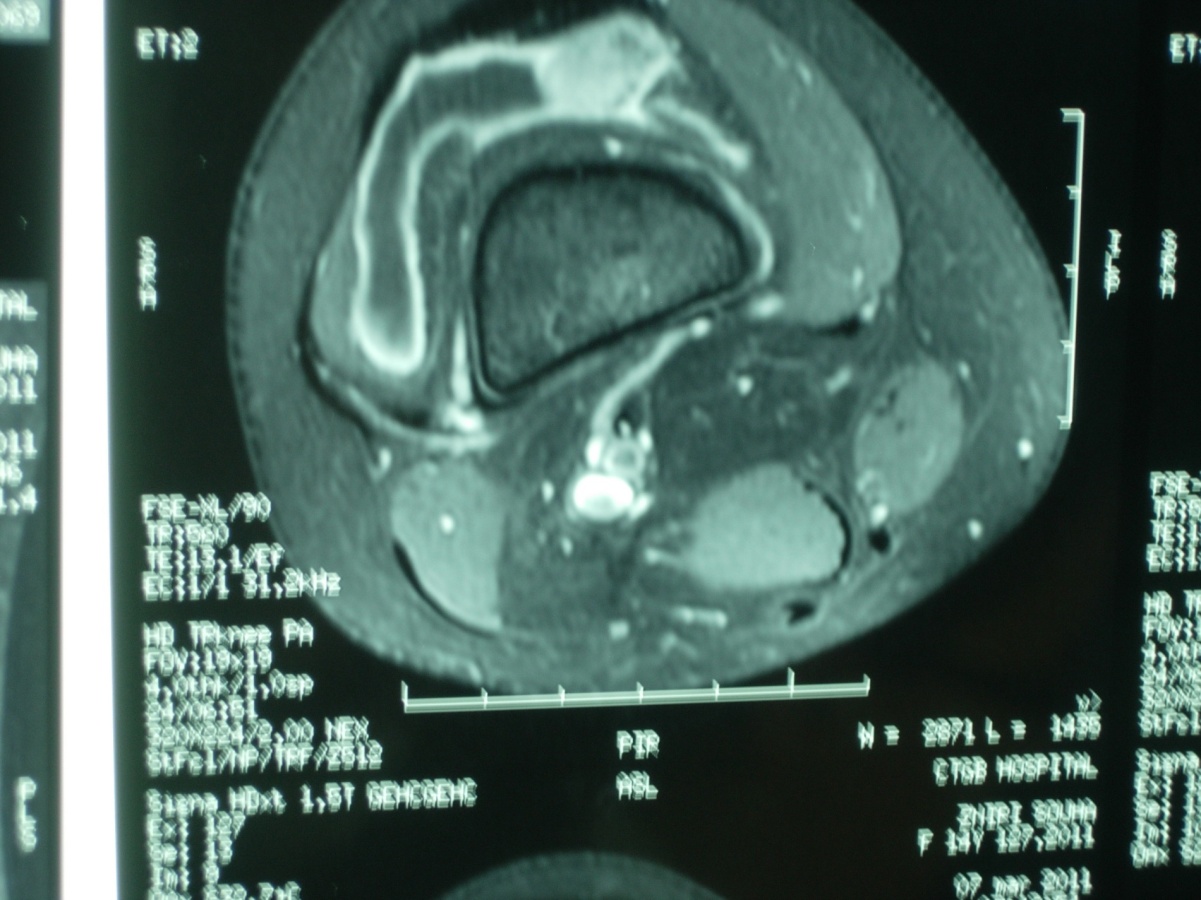 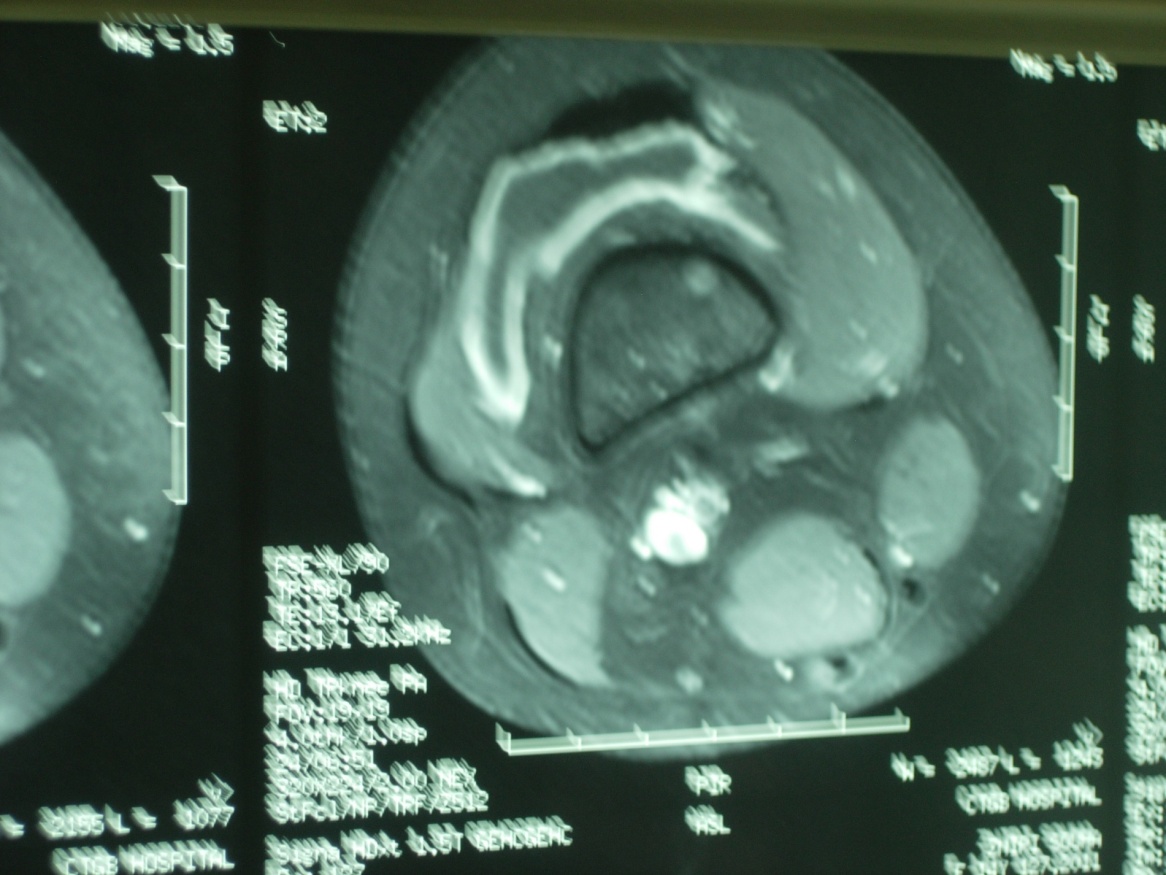 Synovite villonodulaire
Ax  T1 FS gado
Ax  T1 FS gado
SYNOVITE VILLONODULAIRE
La synovite villonodulaire correspond à une hypertrophie de la membrane synoviale  qui peut être focale ou diffuse.

L’ IRM constitue l’examen de référence 

Elle permet de préciser, l’envahissement synovial, l ’extension 
 osseuse et vers les parties molles. 

Elle montre des nodules de signal variable, des dépôts     d’hémosidérine qui apparaissent en hyposignalT2* et inconstamment des plages focales en  hyper-intense T1 siégeant au niveau de l’espace de Hoffa, du récessus quadricipital ou au niveau de l’échancrure inter-condylienne an arrière du ligament collatéral postérieur.
CONCLUSION
L’étude de ces cas montre que l’IRM  est l’examen clé de la pathologie courante traumatique ou non traumatique du genou.
L'analyse systématique anatomique et compartimentale permet un bilan lésionnel exhaustif, un diagnostic précis et une prise en charge thérapeutique adaptée.

L'IRM a une sémiologie spécifique que le radiologue doit s'astreindre à rechercher afin de poser le bon diagnostic lésionnel.